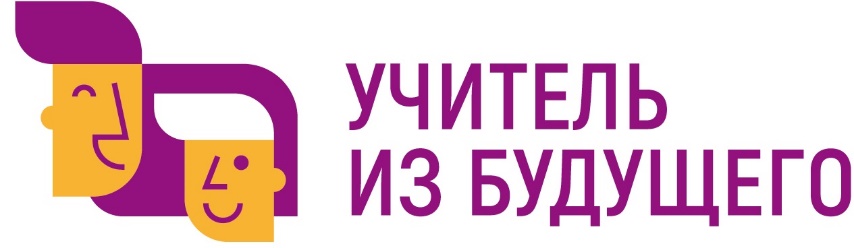 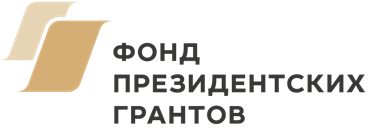 «Остаться человеком»
 Настольно-печатная игра для старших классов по роману 
У. Голдинга «Повелитель мух» с элементами цифровых образовательных технологий
Предметная область: литература
Название команды: «3+1»
ОрганизаторАНО ДПО «Межрегиональный центр 
инновационных технологий в образовании»
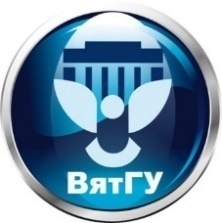 Ключевой партнерФГБОУ ВО «Вятский государственный университет»
Педагогический институт
Команда проекта
Капитан: Шаромов Максим Алексеевич. 
Участники: Беспятых Виктория Сергеевна, Семенюк Екатерина Владимировна, Шубарина Елизавета Сергеевна, студенты ФГБОУ ВО «Вятский государственный университет», г. Киров.
Учитель: Белоус Галина Анатольевна, учитель русского языка и литературы МАОУ «Школа №200», г. Белогорск Амурской области.
Методист: Колесникова Екатерина Игоревна, ассистент кафедры русского языка, современной русской и зарубежной литературы, ФГБОУ ВО «Воронежский государственный педагогический университет».
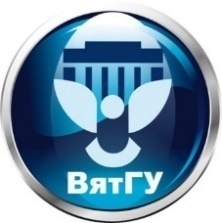 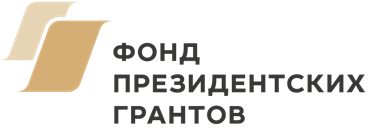 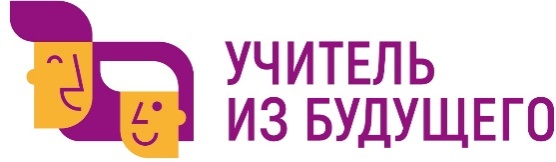 Проблема, которую должен решать проект
Недостаточный интерес к изучению произведений зарубежной литературы.
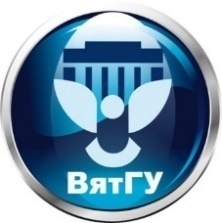 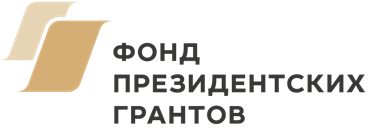 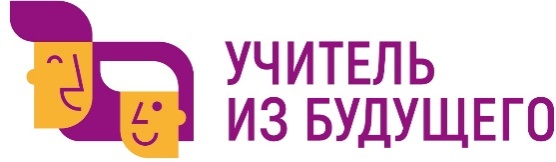 Противоречие, которое должен решать проект
Противоречие между необходимостью формирования у учащихся мотивации к чтению и отсутствием методических разработок с элементами цифровых образовательных технологий для этого.
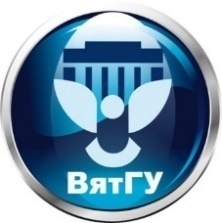 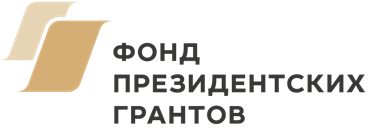 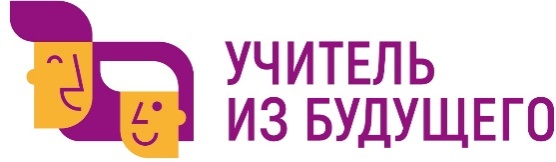 Цель проекта
Повышение интереса к произведениям зарубежной литературы посредством применения настольно-печатной игры с использованием цифровых образовательных технологий.
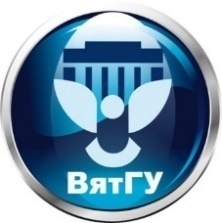 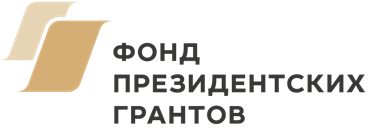 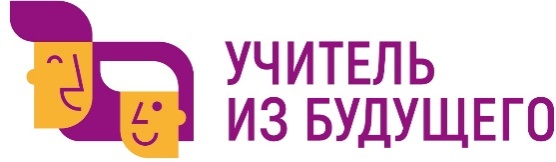 Ожидаемый результат (продукт, ресурс)
Настольно-печатная игра с элементами цифровых образовательных технологий для старших классов по роману У. Голдинга «Повелитель мух».
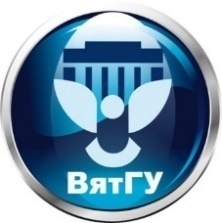 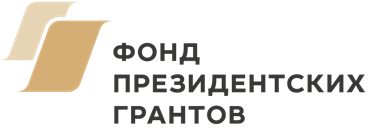 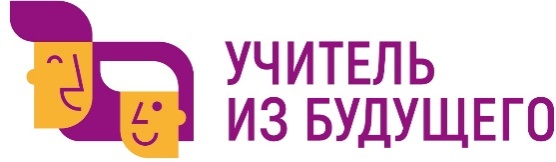